Food Facility Registrationand Exemption RequirementsSec 415 of the FD&C Act
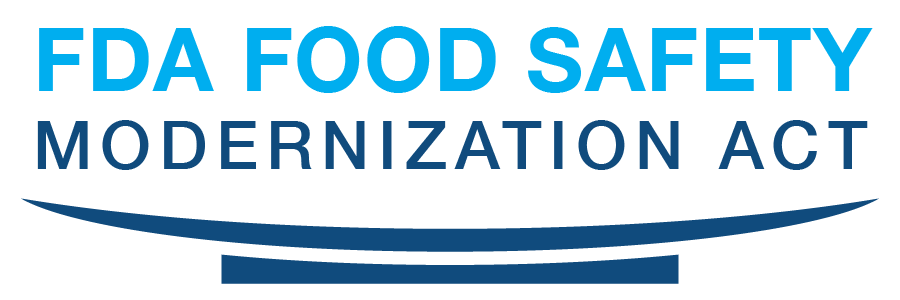 LCDR Laura Kennedy
Registration of Food Facilities Under the Public Health Security and Bioterrorism Preparedness and Response Act of 2002 (the Bioterrorism Act)
The events of 9/11/2001, reinforced the need to enhance the security of the United States food supply. Congress responded by passing the Public Health Security and Bioterrorism Preparedness and Response Act of 2002 . President Bush signed it into law June 12, 2002.
[Speaker Notes: CPG Sec 110.300 Registration of Food Facilities Under the Public Health Security and Bioterrorism Preparedness and Response Act of 2002 (the Bioterrorism Act) Background]
Who Must Register?
All Domestic and Foreign Facilities
The owner, operator, or agent in charge of a domestic or foreign facility engaged in manufacturing/processing, packing, or holding food for consumption by humans or animals in the United States is required to register the facility with FDA 
	-Food facilities must be registered before such operations begin 
	-The owner, operator, or agent in charge of a facility will certify the 		  information is true and accurate. They may authorize an individual to 		   renew on their behalf.
	 -An individual that registers on the owner’s behalf also certifies the 		  information is true and accurate and is authorized to submit the 			  registration.
	  - Registration is FREE;  you will not receive a certificate
[Speaker Notes: A domestic facility means any facility located in any State or Territory of the United States, the District of Columbia, or the Commonwealth of Puerto Rico that manufactures, processes, packs, or holds food for consumption in the United States (21 CFR part 1). 
A domestic food facility that is required to register must register whether or not food from that facility enters interstate commerce

A foreign facility means a facility other than a domestic facility that manufactures, processes, packs, or holds food for consumption in the United States (21 CFR Part). 

Only facilities - domestic and foreign - that manufacture, process, pack or hold food for consumption in the United States are required to register with FDA under section 415 of the FD&C Act.]
FSMA and Food Facility Registration
Updates to the Food Registration requirements:

January 4, 2011 
FSMA (Food Safety Modernization Act) was enacted 

July 14, 2016 
FSMA Final Rule: Amendments to Registration of Food  Facility
[Speaker Notes: Regulatory Action Guidance:]
FSMA Registration Requirements
An e-mail address for the contact person of the domestic facility or, in case of a foreign facility, the email address of the U.S. Agent for the facility 
Assurance that FDA will be permitted to inspect the facility at the times and in the manner permitted by the FD&C Act 
Listing of the type of activity conducted at the facility for each food product category
		-optional fields are now mandatory
Renewal of Registration is every 2 years (Biennial)
		-Registration renewal period is between October 1 and 		            December 31  (even numbered years)
Registration must be electronic (effective January 4, 2020)
Redefined “retail food”
[Speaker Notes: Those provisions include the requirement of an email address for registration, required renewal of registration every two years, and that all food facility registrations must contain an assurance that the FDA will be permitted to inspect the facility at the times and in the manner permitted by the Federal Food, Drug and Cosmetic Act.]
Additional registration for certain commodities
Acidified or Low Acid Canned Foods (LACF)
Must file your scheduled process for the products you currently manufacture

Shell Egg Producer
Applies to poultry houses with 3,000 or more laying hens not subject to further treatment (pasteurization) 
Salmonella Enteritidis prevention plan
[Speaker Notes: All food facility registrations are required to be submitted to FDA electronically effective Jan 4, 2020]
FDA Enforcement Policy
During routine inspections, FDA and state inspectors will check to see if  the facility is registered and if registration information is accurate
	-Firms are required to submit updates and cancellations within 60 	days.
If the firm is not registered, the investigator will document on the inspection report and provide the management with FDA’s guidance, “What You Need to Know About Registration of Food Facilities.”
Failure to register, update, or cancel is also a “prohibited act.” FDA may bring administrative action or civil lawsuit against the offender to compel registration
[Speaker Notes: The owner, operator, or agent in charge of a domestic facility, as defined in 21 CFR Part 1must register the facility with FDA, unless exempted, as provided in 21 CFR 1.226, whether or not food from the facility enters interstate commerce. 

FDA anticipates that it, or a State agency acting on behalf of FDA, may discover a domestic facility's failure to be registered during a routine inspection of the facility. 
 an inspection, the investigator should determine whether a facility is registered and whether information in the registration is accurate and current. 
If the investigator identifies a registration violation, the investigator should advise the facility’s management of the requirement to register or the requirement to update mandatory elements of the registration. 
The investigator should also provide the management with FDA’s guidance, “What You Need to Know About Registration of Food Facilities.” The investigator should document in the establishment inspection report the information obtained regarding the facility’s registration. 
The investigator also should document information provided to the management of the unregistered facility regarding the registration requirements of section 415 of the FD&C Act.]
Compliance Actions
For violations, FDA will enforce registration “as appropriate in each situation”
	-FDA Division will first send an Untitled Letter
	-If no response after 30 working days, FDA will send a 	Warning Letter
	-Enforcement action is likely if 
		(a) continuing to failure to register following 				issuance of a Warning Letter, or 
		(b) inspection of unregistered facility finds 					serious violations of other requirements.
Compliance Actions:Registration Cancellations
FSMA also amended the FD&C Act such that section 415 functions in connection with other food safety provisions provides that FDA with authority may Suspend the Registration of a Food Facility (Sec 415(b) of the FD&C Act) under certain circumstances:
	-If there is a reasonable probability of causing serious 			adverse health consequences or death to humans and 			animals (SAHCODHA)
	-FDA will also cancel the registration if the facility 				registration has expired and company has failed to renew.
A suspended firm cannot import or export or otherwise introduce food from the facility into interstate commerce in the United States.
If suspended, an article of food being imported will be held at port and may not be delivered to the importer, owner or consignee.
Who is Exempt from Registration?
Farms (grow, pack, cool)
This includes sale of food directly to consumers by a farm-operated business including the sale of food by that farm-operated business directly to consumers
Retail Food Establishments* (grocery, restaurant, food truck)
Home based businesses*
Nonprofit food facilities (food banks, churches)
Sales only at farmers markets
Custom game processing
Food packaging
Import/Export/Broker without physical possession
*Amendment to Retail Food Establishment Definition
Clarifies that in determining the primary function of a retail establishment, establishments located on a farm and “farm-operated businesses” may consider sales directly to consumers at:		-Roadside stands 
		-Farmers’ markets 
		-Community Supported Agriculture (CSA) programs 
		-Other such direct-to-consumer platforms 
A retail food establishment is exempt from registration if the annual monetary value of sales of food products directly to consumers exceeds the annual monetary value of sales of food products to all other buyers
However FDA notes that all food establishments including retail continue to have a responsibility to ensure their food is safe.
*Home Based Business Exemption(Cottage Food Law)
Must be properly labeled,  “low-risk foods” which include:
Loaf breads, rolls, biscuits	
Cakes, pastries and cookies	 
Candies and confections
Honey Jams, jellies and preserves-honey must be harvested by yourself 
Fruit pies and dried fruits
Dry herbs, seasonings and mixtures 
Homemade pasta 
Cereals, trail mixes and granola
Coated or uncoated nuts 
Vinegar and flavored vinegars- not acidified or oil based
Popcorn and popcorn balls
Annual gross sales of cottage food products can not exceed $50,000
A cottage food operation may sell, offer for sale, and accept payment for cottage food products over the Internet, but such products must be delivered in person directly to the consumer or to a specific event venue (i.e., no interstate). A cottage food operation may not sell, offer for sale, or deliver cottage food products by mail order or at wholesale.
What am I NOT allowed to sell under Cottage Food laws?
Salsa, barbecue sauces, ketchups and/or mustards 
Canned fruits and vegetables, chutneys, vegetable butters and jellies, flavored oils, hummus, garlic dip and salsas 
Fish or shellfish products 
Canned pickled products such as corn relish, pickles, sauerkraut 
Raw seed sprouts 
Bakery goods which require any type of refrigeration such as cream, custard or meringue pies and cakes or pastries with said ingredients
Cut fresh fruits and/or vegetables.
 Juices made from fresh fruits or vegetables 
Ice and/or ice products 
Fresh or dried meat, or meat products including jerky 
Foccaccia-style breads with vegetables and/or cheeses 
Homemade icings and frostings made from dairy based cream cheese and/or butter 
Any products containing hemp, hemp extract or CBD derived from the plant Cannabis sativa L. Syrups (including elderberry syrup)
Homebased Businesses continued:
A cottage food operation must comply with all applicable county and municipal laws and ordinances regulating the preparation, processing, storage and sale of cottage food products.
Cannot require time/temperature control for storage
Must identify any allergens on labeling
The following statement printed in at least 10-point type in a color that provides a clear contrast to the background label: “Made in a cottage food operation that is not subject to Florida’s food safety regulations.” 
You must use the physical address of your home kitchen on your product label, not a post office box. The purpose of including an address on product labels is in case of a recall or traceback associated with a foodborne illness complaint or outbreak.
May still be subject to civil liability and inspection upon complaint
Facilities that are NOT exempt from FDA registration
Off-site central kitchen or storage for retail
Entities that rent a retail kitchen for wholesale manufacturing
Home based businesses with commercial facilities
Restaurants with wholesale accounts over 50% of sales (bakeries, ice cream, coffee, etc.)
Communal/contract kitchens that store food
Central warehouses/kitchens for schools
University manufacturing/research
Qualified Facility Attestation
What is a Qualified Facility?
A facility that is a very small business-Part 117 defines “very small business” as a business, including any subsidiaries and affiliates, averaging less than $1,000,000, adjusted for inflation, per year, during the 3-year period preceding the applicable calendar year in sales of human food plus the market value of human food manufactured, processed, packed, or held without sale
AND
The average annual monetary value of all food sold during the 3-year period preceding the applicable calendar year was less than $500,000, adjusted for inflation. 
Must keep records to support the attestations made
Remain subject to CGMP requirements and modified requirements under 21 CFR 117
Must submit a FORM FDA 3942a beginning Oct 1
Resources and Contacts
FDA Industry Systems Help Desk
1-800-216-7331
301-575-0156
furls@fda.gov
OEI Coordinators:
Astrid Seda Hernandez at Astrid.Seda@fda.hhs.gov
Additional guidance at: 
https://www.fda.gov/media/97796/download
https://www.fda.gov/industry/small-business-assistance
https://www.fda.gov/regulatory-information/search-fda-guidance-documents/guidance-industry-determination-status-qualified-facility
Email ORAHAFEAST4FirmResponses@fda.hhs.gov
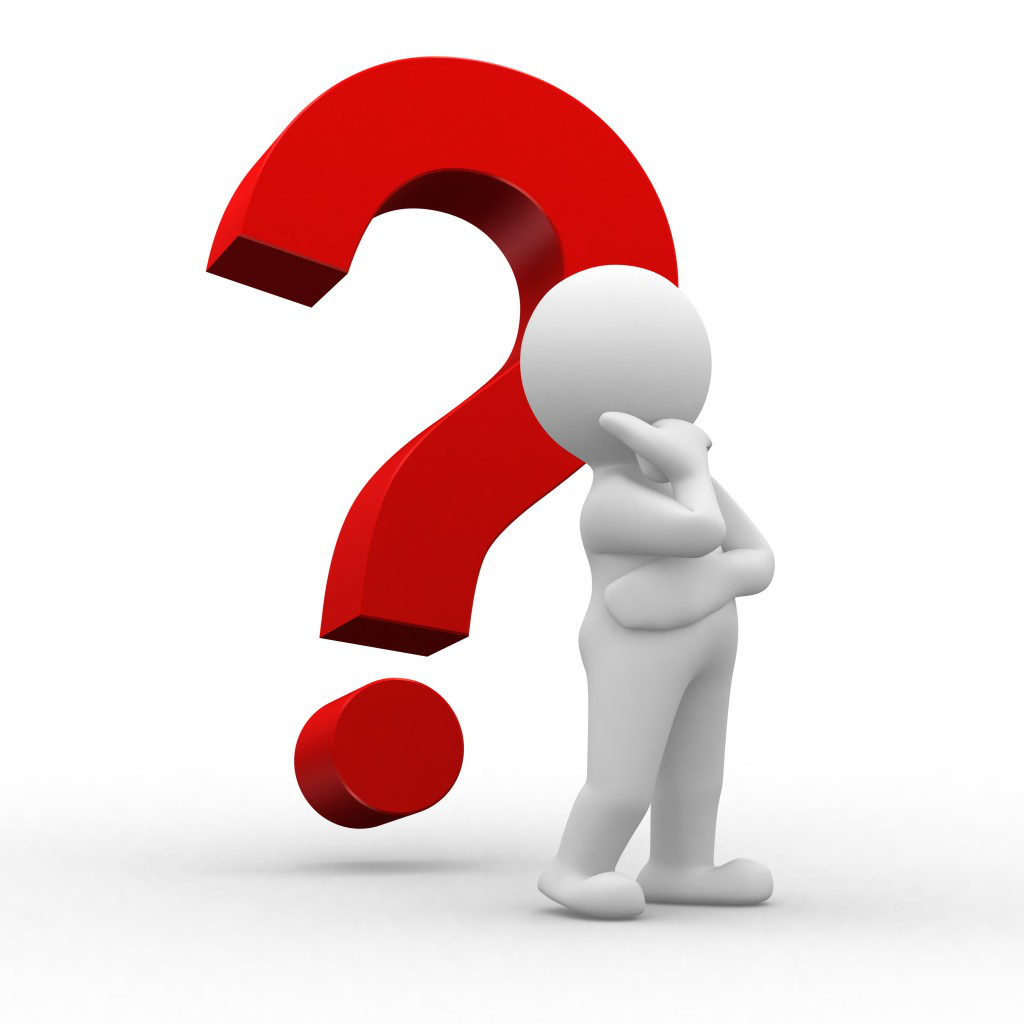 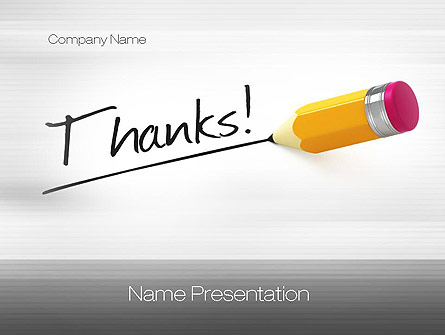